Customer Tells®
MEETING AND EXCEEDING CUSTOMER EXPECTATIONS
U.S. Intermediaries
T. Rowe Price Investment Services, Inc.
2014-US-2444
7/14
E01-168
[Speaker Notes: [Note: Refer to supplemental “Customer Tells Positioning Points” document for additional opening commentary]
Openers (optional): Choose one example to start that shows how a small difference can have a huge impact. 
EX: In 2016, Johnson Wagner was 100 on the PGA Tour money list. Dustin Johnson was number 1. Stroke per hole difference between the two? .05. Earning difference? John Wagner - $1 million and Dustin Johnson $9 million.  Small difference yet huge financial payoff. Through understanding and leveraging the Customer Tells strategy I’ll review with you today, you could increase your game and potentially have a huge financial pay off.
Have you ever heard of Ecaterina Szabo? She won the silver medal in all around gymnastics in the 1984 Olympics. Who won the gold medal? How much did Mary Lou Retton win by? .05 of a points. Small differences have a huge financial pay off and lead to getting on the cover of a Wheaties box.  Today we’ll talk about small differences that may make a huge difference in your business.
Opening Question: Has anyone heard of a tell or tells before? What does it mean?
It is a behavioral cue that gives away information.
Where does the word come from? Poker. 
Here are some examples of poker tells
Poker tells that may indicate a strong hand (choose 2-3)
Fluid speech.
Shaking hands.
A full, ear to ear, relaxed smile.
Eyes open, not blinking.
Stares at flop, and then glance out of corner of eye at players.
Drawing in a big breath, nose flaring, and rapid breathing = ready for action.
Glancing at chip stacks (their own or yours) = seeing how much to bet.
Impatient = wants to bet.
Suddenly sits back in chair, relaxed = calling or betting.

Poker tells that may indicate a weak hand (choose 2-3)
Incoherent, forced, high pitched, slow, broken, or unnatural speech.
Holding breath and not moving.
Putting chips into the pot with great force.
Staring right at you. (Strength means weakness.)
Picking up a handful of chips like they will go into the pot if you bet.
Play acting like they are going to turn their cards over prematurely.
Treating their hole cards carelessly.
Summary: If in a short period of time you could understand from a prospective client how much information they need to make decisions, what their comfortable level of risk is, what type of information they use to make decisions, could that be helpful? Customer Tells helps us do exactly that. It may seem like “common sense”, but common sense is not always common practice and today’s training will provide you practical tools you can immediately put to use.]
Today’s Agenda
The “Tells” Philosophy
Communication Styles Model
Adapting to Communication Styles
Next Steps
The “tells” philosophy
People Will Tell You How to Sell Them
People are giving away “tells” all the time without realizing it
It is crucial to read those “tells” and then adapt your behavior
The Platinum Rule 
Mirroring builds trust
[Speaker Notes: Main Point #1: People will tell you how to sell them:
Information is key. We want to get as much information from our customers as we can
If you listen, people will tell you how they want to be treated.
All the skills we will teach you will: 1) help you gather information through tells, and 2) teach you skills for responding to the information you get.

Main Point #2: Platinum Rule replaces the Golden Rule
What is the Golden Rule? Treat others how you want to be treated. However, is everyone like you? No. If they are different than you and you are treating them how you want to be treated then you are missing an opportunity.
That gets us to the Platinum rule. The Platinum rule says treat others how they want to be treated. 
What is the difference between the Golden and the Platinum Rule? A focus on others.

Main Point #3: Building trust with mirroring
Today we will seek to better understand ourselves and others, and then learn to bridge the gap when there are differences through mirroring. 
Has anyone ever hear of the term "mirroring" in the interrogation world? What does it mean? Using the same body language and word choice as a subject you are interrogating. 
What does mirroring accomplish? It builds trust. It even accelerates trust. Why? Similarities make people more comfortable. 
How quickly do your clients assess whether they can trust you? One tenth of a second. 
In people's assessment of whether they can trust you or not they assess two key elements: 1) expertise and 2) empathy. 
1. Expertise is knowledge, industry awareness, etc. 
2. Empathy is the ability to understand and share the feelings and experiences of another person. 
If you can’t win the empathy test you can’t get to expertise

Summary: today I’m going to give you a few tools that will help you pass the empathy test with flying colors so you build trust.]
We Are Creatures of Habit
AND MANY OF OUR UNCONSCIOUS HABITS ARE “TELLS”
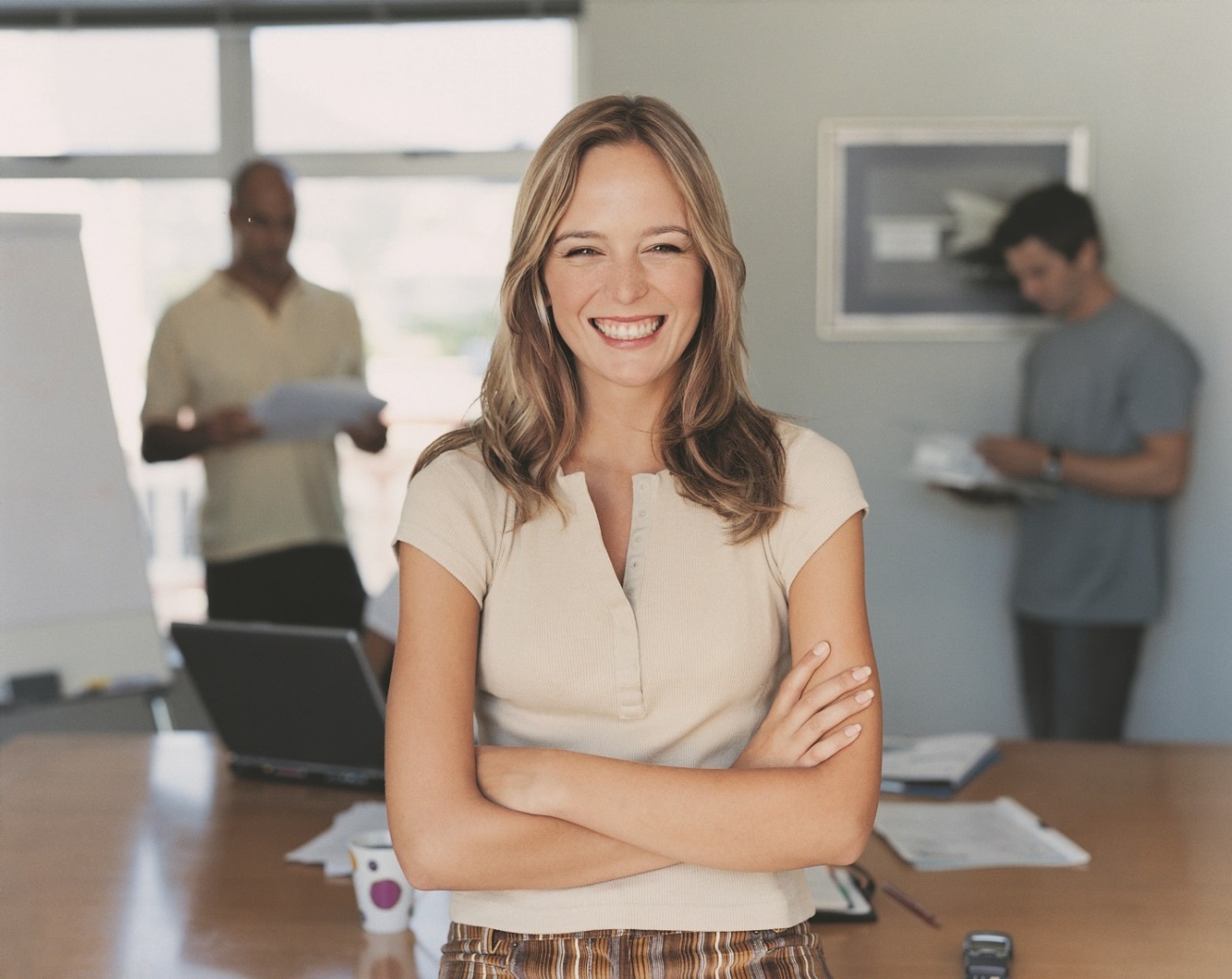 [Speaker Notes: Opening: So if you buy in to the fact that mirroring builds trust, then to mirror you have to understand self, others and how to adjust for differences.  A starting point to understanding yourself and others is understanding unconscious habits – or “tells”. 

Main Point #1: Human beings are creatures of habit
What percentage of human behavior do psychologists say is habitual?  80 – 90%
Let’s do a couple of exercises to prove this:
[AUDIENCE EXERCISE]: Stand up and fold your arms. Now fold your arms with the other hand on top – Does it feel strange?  Did you have to think about it?
What percent of the English language does the average American use everyday? Less than .07%. Another example that we are creatures of habit. 
By studying interpersonal habits we can predict how people will act and want to be treated.
Habits are not all bad, they are efficient – for instance, we don’t have to learn how to brush our teeth every morning.

Main Point #2: Awareness of ourselves and how others see us (use one of examples below)
1. At the beginning if I had asked you to write down all of your habits would you have listed crossing your arms as a habit? Many of our habits are unconscious, especially our interpersonal habits – such as hand gestures, speed of speech, volume of speech, eye contact.

2. Have you ever been videotaped and seen yourself?  How does it feel? It may be the first time you saw yourself as others see you.  We are experts on our insides – our goals, dreams, fears – but we may not be as familiar with the messages we’re sending with our habits .

3. Have you ever had one intention and you go to talk to someone to accomplish your goal but it does not go the way you want? Our behavior may get in the way of our intention. Maybe we cut people off, we speak too quickly or too softly – there are a number of things that could disrupt our message.

Main Point #3: Awareness of others
We can use the cues that others give us to learn how they want to interact with us and how they want to be treated.  This information is invaluable for our client relationships]
Communication styles model
Indirect Versus Direct
[Speaker Notes: **In a 20-25 min presentation omit this slide**

[Audience Exercise: put a check mark in each column then add them up to determine if you interact more directly or indirectly.]

Opening:  Think about your natural habits when working with clients. Your habits at home or with friends may be different. For this exercise just focus on your work communication.  There is no right or wrong answer.  We’re just trying to make you aware of your habits. 

Voice volume – do you have a loud voice or soft?  Put a check mark next to your answer.
Pace – are you a fast or slow talker?
Conviction – do you speak with more or less conviction?  People with less conviction say things like "maybe, possibly, one idea I have, what do you think?" People with more conviction say things like "we need to, we have to, the only way to go is.“
Decision Making – Are you more or less decisive?  Less decisive people need more time to make decisions. More decisive need less time.
Communication – In conversations, do you do more listening or more talking?
Posture – when you talk with people are you physically more distant and laid back, or do you stand closer to them and more upright?

Count up your total checkmarks for each column.  Do you have more habits on the indirect or direct side?]
Task Oriented VersusRelationship-Oriented
Task-Oriented
Relationship-Oriented
[Speaker Notes: **In a 20-25 min presentation omit this slide**

[Audience Exercise: put a check mark in each column then add them up to determine if you are more task oriented or relationship oriented.]

Opening:  This is the same as the exercise on the previous page.  (Think about what are your natural habits when working with clients. Your habits at home or with friends may be different. For this exercise just focus on your work communication.)  There is no right or wrong answer.  We’re just trying to make you aware of your habits. 

Are you more serious or fun-loving (joking) at work?
Do you use less facial expressions (power face) or more facial expressions (people don't have to ask you how your weekend was – they can see it on your face)?
When in conversation, are your body and hands set or do you move around?
During the work day, do you focus more on the tasks or more on people and relationships?
Do you make decisions based on logic or intuition?
When talking, do you use less or more vocal inflection?
 
Count up your checkmarks for each habit. Do you have more habits that are task orientated or more that are relationship orientation?]
Communication Styles Model
TASK-ORIENTED
Director
Analyst
INDIRECT
DIRECT
Friend
Extrovert
RELATIONSHIP-ORIENTED
[Speaker Notes: **In a 20-25 min presentation omit this slide**

Opening: to quickly and accurately read a person and to adapt your style to them we are going to use the Social Style model.

This is the most used business model to understand different people and has been used for 50 years. 

We each have four personality styles – we are a combination of all four styles and we tend to have one or two styles that are more dominant.

[Optional: Tells – “If it wasn’t for luck I would win every time.” Phil Helmuth wins because he reads tells so well. We are going to help you win too.]

Main Point #1: To assess what is your dominant style (and/or the style of your clients), we will use the results from the exercises on the previous two pages: indirect and direct habit, and task-oriented vs. relationship-oriented. 
So if on the first scale you were more Direct you lean toward Director or Extrovert; if you were more Indirect you lean more towards Analyst or Friend. 
Then overlay the other scale of Task Oriented and Relationship Oriented to determine your dominant style. 

Transition: Now let’s look at each style, the tells for each style, and how to adapt to each style.]
Adapting to communication styles
The Analyst
DIRECTOR
ANALYST
Cautious and thoughtful
Prefer that all the details are in place before moving ahead
Minimize risk by looking at all options before making decisions
Specialize in correctness, precision, prudence, and objectivity
Others perceive them as cool, rational, and somewhat aloof
FRIEND
EXTROVERT
[Speaker Notes: Opening: How to Assess a Client's Personality Style and Sell to That Style
We each have four personality styles – Analyst, Director, Friend and Extrovert. We are a combination of all four styles and we tend to have one or two styles that are more dominant. Here are the key take always to identify which style you are interacting with and how to adapt to that style. The adaptation is critical to build client buy-in and trust. 

As a client or prospect begins to talk with you, start immediately thinking about which style they are most similar to and begin to adapt your behavior to that style. If you narrow the possible style down to two styles but you cannot figure out which one he/she is, know that as long as you are adapting and are close to what the style is you are doing well and building trust. 

Analysts tend to be serious and speak slower, they take time to make decisions and prefer to avoid conflict.  To make decisions they use details and facts, and not intuition.  Think of Bill Gates.

What they Value: Precision, details, being thorough, timeliness

Key Tells: More formal, risk averse, slower pace, and serious.

How to Adapt to Analysts (select a few from the list below): 
Don’t exaggerate, be realistic and factual; 
Summarize meeting and take notes to share with them; 
give them time to make decisions while setting a future deadline; 
Slow down your speech and lessen any emotional emphasis in discussing options; 
Focus on the details, be objective and share any potential risks of a product with the Analyst. 
Discuss risks: it shows your thoroughness and underscores your ability to be objective which is very important to Analysts; show them how you are mitigating their risks (they believe everything has a risk so talk about it early).  If you don’t talk about risk they will think you are hiding something – “Here are a few concerns with this product…even given those risks here are three reasons why I think this product still makes a lot of sense...”; 
Start with the big picture and then drill down – “So I wanted to start off with the big picture and then we can move into each level with depth and answer your questions.” Show them that you are expecting questions and are not annoyed by questions; 
Focus on customized, personalized solutions  – "This product is tailored to meet your specific needs.”
They value timeliness so be on time and tell them how your process is timely and efficient. How are the funds efficient and the portfolio managers efficient and shrewd. 
Ask them early on in the conversation, "What is your sense of this product based on what I have shared and your own research and thinking about this?"]
The Director
Fast-paced and decisive, and can be impatient with those who don’t keep up
Act quickly and make corrections later if needed
Specialize in pragmatism, candidness, coolness under pressure, and completing tasks quickly
Others perceive them as work-oriented, efficient, and demanding
DIRECTOR
ANALYST
FRIEND
EXTROVERT
[Speaker Notes: Directors are fast-paced and decisive and they can be impatient with those who don't keep up with them. They tend to speak fast and take action quickly and specialize in pragmatism, candidness and efficiency.  They like being in power. Think Danica Patrick and Jack Welch

What they value: results-oriented a predictable experience; task oriented, fast acting; power and control

Key Tells: concise speech; direct language; prolonged eye contact; limited listening skills; firm handshake; formal, impatient

How to Adapt: 
When interacting with Directors immediately get to the task at hand; 
ask them what they would like to talk about first; 
provide short summaries and concise answers or explanations (give them 3 concise reasons why this makes sense); 
have a firm handshake; 
make direct eye contact; 
do not use small talk; 
Directors love “it is your call, but this is what I would do…”;
meet them wherever is convenient for them; 
Directors are always asking “so what?”  Make the “so what” the first thing you say “Bob, I have some info that might save you three weeks…” vs. “Bob, I have been doing some research and I found some interesting things…”]
The Friend
Considerate and supportive
Take time to build rapport and to focus on team results
Get consensus and mediate
Specialize in compassion, loyalty, compromise, and building trust
Others tend to perceive them as kind, good with people, and somewhat self-effacing
DIRECTOR
ANALYST
FRIEND
EXTROVERT
[Speaker Notes: Friends are considerate and supportive, and their demeanor is relaxed and patient.  Think Mr. Rogers, Katie Couric, Warren Buffet

What they value: relationships; connections; focus on people and personal things; loyalty; they don’t care how much you know until they know how much you care; win-win solutions

Key Tells: smile more often than other styles; take time making decisions; listen more than talk; do not like to be rushed; talk often about family; they do more tracking in conversations by doing and saying things like "I agree, ahhh, right" and nodding their head to make the conversation pleasant

How to Adapt: 
to build trust, spend time up front asking how they are doing and what is happening in their personal lives; 
prefer options that positively impact others so share how a certain decision will help the friends’ family, co-workers, etc.; 
open up about yourself; 
Listen;
Smile; 
Ask them how they are, where they are from, etc.; 
Position ideas by answering how they will help others – "Mr. Friend if something happened to you, this product would really help take care of your spouse." "Mrs. Friend have you thought about saving for your grandchildren's college education?“; 
Friends make decisions with input from others: Find out who influences them and see if you can't get together with the Friend and their influencers to talk to them about your ideas.]
The Extrovert
Fast-moving and adventurous; likes to come up withnew ideas
Creates a vision of the future and then get others’ supportby selling the benefits of their vision
Specialize in energy, enthusiasm, humor, and risk-taking
Others perceive them as persuasive, energetic, creative, and impulsive
DIRECTOR
ANALYST
FRIEND
EXTROVERT
[Speaker Notes: Extroverts are fast-moving, fast-talking and they love being original and creative. They tend to have a high level of energy, a good sense of humor and like to take risks. Extroverts are often informal in their language and speak with enthusiasm and conviction.  Think Richard Branson, Jim Cramer (Mad Money)

What they Value: positive feedback; quickness; being first; love risk so give them a chance to take risks

Key Tells: bubbly attitude, talk about themselves; seek compliments; notice how you react; fun; outgoing, like to be the center of attention; short attention span; competitive; may wear bright clothing; are comfortable standing out

How to Adapt: (you do not need to become an extravert in speaking with them, you just need to relate to them) 
speak with enthusiasm and energy; 
share opportunities to be the first to do something or opportunities to take risks; 
celebrate successes since they like positive feedback; 
give them a chance to tell you about their vacation, family, etc.; 
pass along positive feedback you hear about them; 
notice awards, pictures in their office; 
be careful with critical feedback; 
talk about the positive aspect of something before the negative; 
show them how you have had long-term success with clients; 
emphasize how product will solve their problems; 
tell them how the product will put them ahead of others in terms of saving/investing/retirement planning]
Putting It to Work
ANALYST
DIRECTOR
“Based on your analysis, would you like to move forward with this product/plan and working with me?”
“I am confident that through working together, I will help to deliver a clear financial plan and excellent results. Can I partner with you?”
FRIEND
EXTROVERT
“I know this can be a phenomenal partnership. Are you willing to give this a try?”
“For me, relationships and working together is the most important part of what I do. Would you be willing to work together?”
[Speaker Notes: Let’s bring this all together and recap some best practices for engaging with each style type:
Analyst
Bring them to your office (it is another data point for them) and show them systems/processes you use
Provide full spectrum of due diligence/resources. They are willing to take risk just show them the calculation behind the risk.
Ensure marketing resources are detailed and show our products compared with competitors. Discuss competitor options and logically and rationally explain how our product is differentiated. Go so far as to say when a competitor's product would be appropriate. This shows a level of rational analysis – that you are willing to consider all possibilities with the client's best interest in mind. 
Closing: Set a follow up day for discussion, and mention that at that point you would like them to have a decision. On that day, review information and ask if they have other questions. Ask "based on your analysis, would you like to move forward with this product/move forward in working with me?“
Director
Go to wherever is easiest for them
Give them the overview of your product and how it meets their needs. Emphasize efficiency and results
Closing: "This is a top tier product that is going to deliver very strong results.  I am confident through working together that I will help to deliver a clear financial plan and excellent results. Can I partner with you?"
 Friend
Bring them to your house / meet your family or friends / bring them to non-profits or organizations you support
Discuss how this product and working with you benefits those important to the client. Remember they are looking for “win-win” solutions. 
Bring together a current Friend client and the Friend prospect. Build trust with a Friend by showing how well you have served another Friend client. Then invite the Friend's spouse or key influencer to a lunch and build trust with both. Tell them how you will walk through with them every step of the process. 
Closing: "This product can position you and your family for long term success.”  *OR* “For me relationships and working together is the most important part of all I do. Would you be willing to work together?”
Extrovert 
Take them to an exciting event or new restaurant or place they have not been.
Share how working together would be an exciting, productive experience and how passionate you are about what you do. 
Emphasize how you will help them reach their financial goals
Provide a big picture look at how you will work together and win.
Closing: "I know this can be a phenomenal product/partnership. Are you wiling to give this a try?"
Questions to ask clients or prospects to uncover their style
 Try to discover how the client makes decisions – this is one of the biggest differentiators of style
How have they made big financial decisions in their life such as a house or car? Different factors enter in such as speed, facts vs. intuition, risk taking, individual vs. collaborative.
 Ask them about their tolerance for risk, and also how they react to making mistakes or bad decisions.
 What are your biggest money worries?
 How do you measure the success of your investment portfolio?
 What are your hopes and dreams?
 What keeps you up at night?
 What are your greatest successes?
 What are your professional expectations?]
Customer Tells Bottom Line
Benefit to your client:
They feel understood and they feel better about the financial plan or investment recommendations you’ve put into place.
Benefit to you:
It helps you hold on to your key clients and justifies your value through personal touches.
Next Steps
Next Steps
Let’s spend some time together 1:1 today or in the future to discuss additional ways to put these ideas to work for you.
Let me earn the opportunity to build a stronger partnership with you and your team.
CHWACOMHG	     201707-229084
E01-168                                        	  7/17